Communication and perception
Course: Basics of Public Communication
Katerina Sirinyok-Dolgaryova
Perception is the process of selecting, organizing, and interpreting information
Selecting Information
Selecting is the first part of the perception process, in which we focus our attention on certain incoming sensory information.
Salience is the degree to which something attracts our attention in a particular context.
Visual and Aural Stimulation - vocal variety, can help keep your audience engaged, as can gestures and movement.
We tend to pay attention to information that we perceive to meet our needs or interests in some way. 
Paying attention to things that interest us but don’t meet specific needs seems like the basic formula for procrastination.
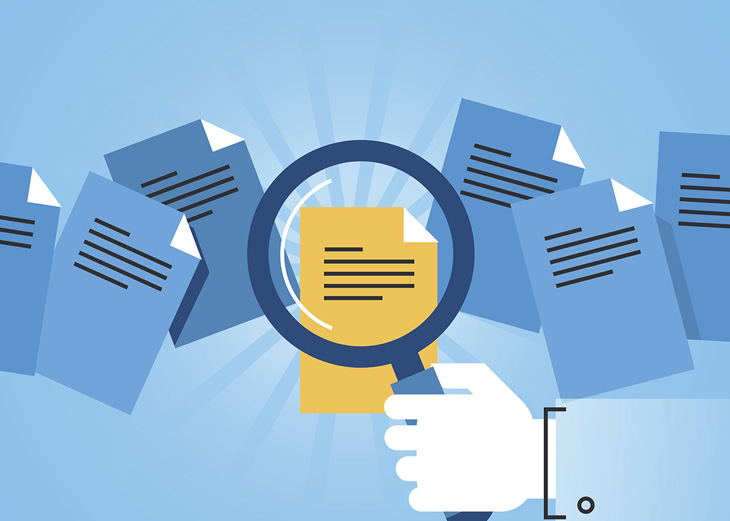 Organizing information
Organizing is the second part of the perception process, in which we sort and categorize information that we perceive based on innate and learned cognitive patterns.
Three ways we sort things into patterns are by using proximity, similarity, and difference (Coren, 1980).
We also organize interactions and interpersonal experiences based on our firsthand experiences.
 When two people experience the same encounter differently, misunderstandings and conflict may result.
Interpreting Information
Interpretation is the third part of the perception process, in which we assign meaning to our experiences using mental structures known as schemata. 
Schemata are like databases of stored, related information that we use to interpret new experiences. 
We all have fairly complicated schemata that have developed over time as small units of information combine to make more meaningful complexes of information.
The Halo and Horn Effects
We have a tendency to adapt information that conflicts with our earlier impressions in order to make it fit within the frame we have established. This is known as selective distortion.
The halo effect occurs when initial positive perceptions lead us to view later interactions as positive.
The horn effect occurs when initial negative perceptions lead us to view later interactions as negative (Hargie, 2011).
Culture, Personality, and Perception
Our cultural identities and our personalities affect our perceptions.
Race, gender, sexual orientation, class, ability, nationality, and age all affect the perceptions that we make.
How we perceive even basic sensory information is influenced by our culture, as is illustrated in the following list:
Sight. 
Sound. 
Touch. 
Taste.
Smell.
Improving Perception
Improving Self-Perception
Be Critical of Socializing Forces (the media presents us with narrow and often unrealistic standards for attractiveness)
Develop Empathetic Listening Skills
Beware of Stereotypes and Prejudice. Stereotypes are sets of beliefs that we develop about groups, which we then apply to individuals from that group.
Engage in Self-Reflection